כל     אדם     הוא     אדם
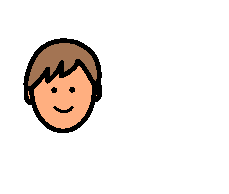 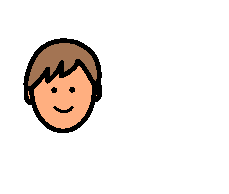 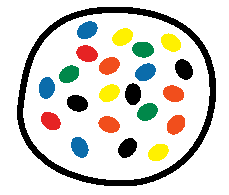 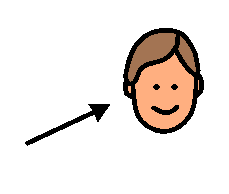 אתה שונה בעיני ואני שונה בעיניך
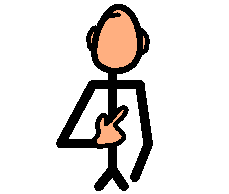 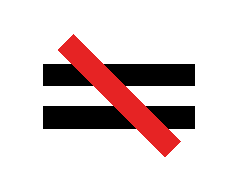 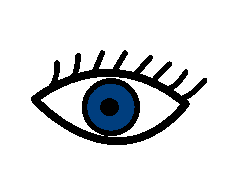 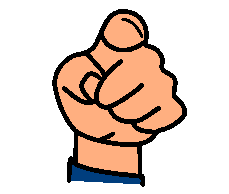 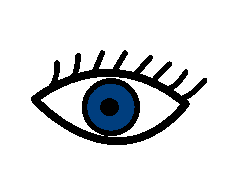 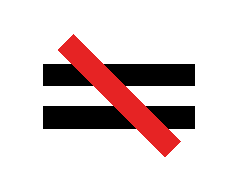 אור גדול מאיר הכל
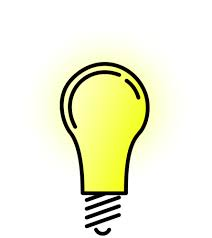 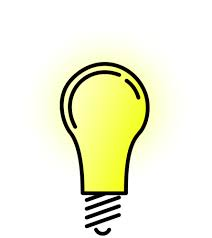 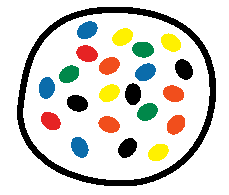 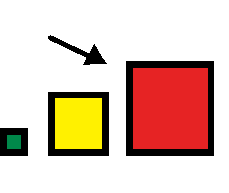 חשוב ללמוד לחיות ביחד עם השוני
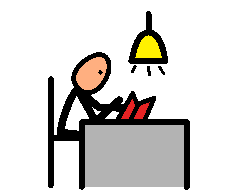 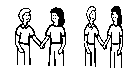 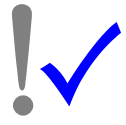 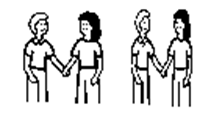 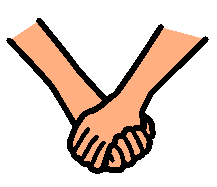 אהבה היא הכוח היחיד שיכול

 להפוך שנאה לחברות
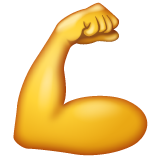 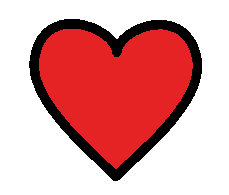 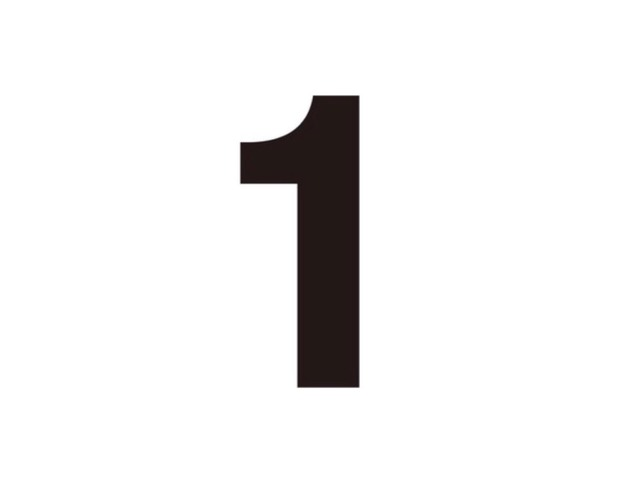 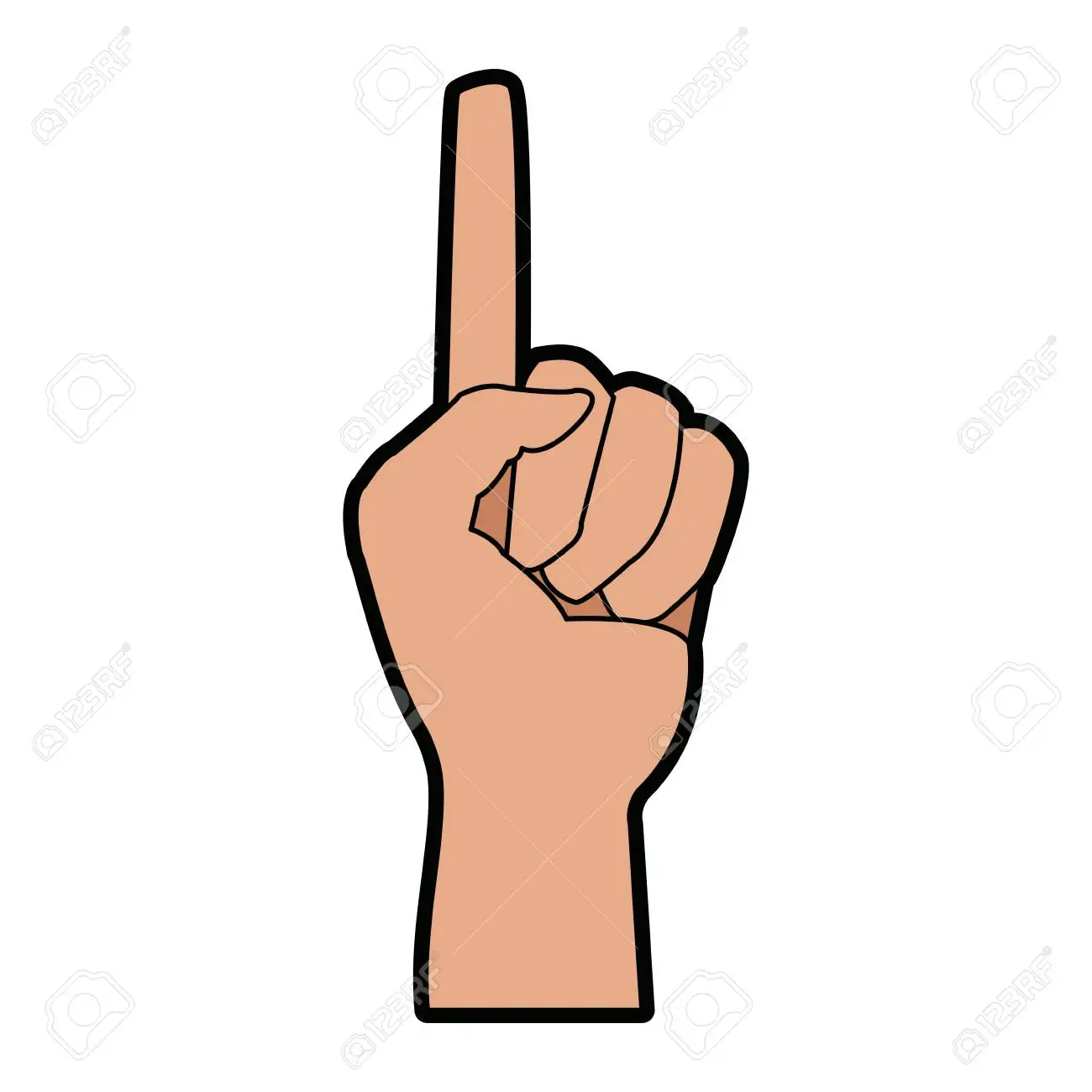 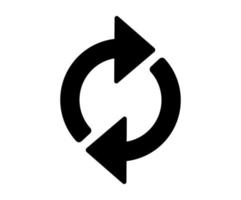 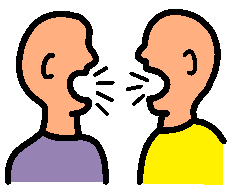 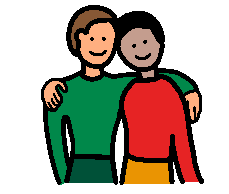